Circuits
Energy & Environment
Simple Circuit
What symbols are shown here and what do they do?
Connect circuit together
Wire
Power Source
-ve
Electricity to Light
Purpose
G
Battery
+ve
Lamp
Switch
Controlling Device
Safety Device
Fuse
Closed Circuit
Where is there potential difference & where is there resistance?
For current to flow round circuit, must be a connecting path
Some
resistance
-ve
Potential difference
G
Potential difference
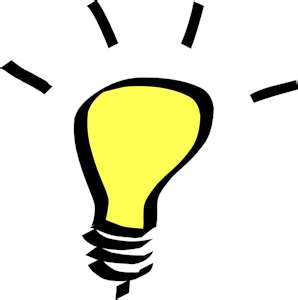 +ve
Low resistance
Where is there potential difference & where is there resistance?
Open circuit
Current stops as doesn’t have a complete path
No power used
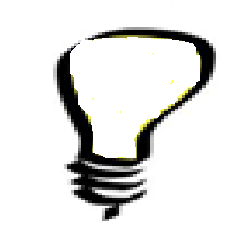 -ve
G
Very high resistance
+ve
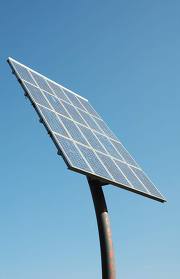 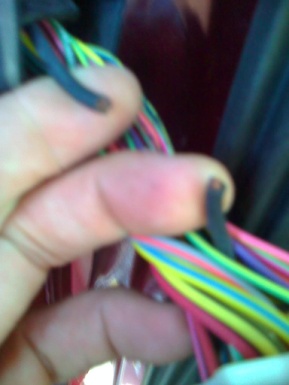 Examples of open circuit
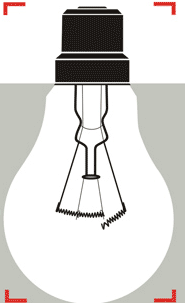 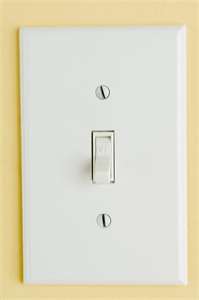 Short Circuit
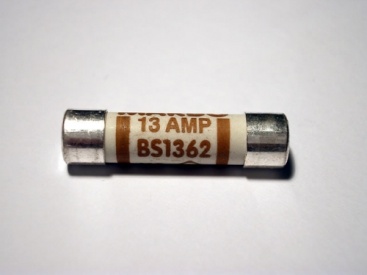 Why does the current chose to go this way?
Circuits are protected against excessive current by fuses
Some resistance
-ve
Almost no
resistance
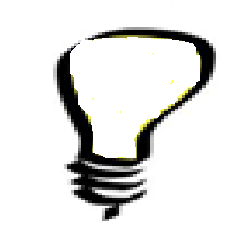 G
+ve
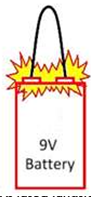 Results in excessive current
Which can cause overheating and damage.
[Speaker Notes: .]
Series Circuit
Where could we put this bulb if we want to add it in series?
-ve
G
+ve
Series Circuit: Current
B
=4 amps
-ve
In a series circuit the current is the same across the circuit
G
A
=4 amps
Itotal=I1=I2=I3
+ve
Current through switch=4 amps
If the current through the switch is 4 amps, what is the current through the light bulb A and B?
Series Circuit: Voltage
The potential difference in EMF across two points is called the potential difference.
In a series circuit the voltage is the sum of the EMF
This side
This side
A
-ve
G
B
=6 volts
12 volts
EMF= 12 volts
12 volts=6 +6
+ve
A
=6 volts
(EMF)vtotal=V1+V2+V3
B
Series Circuit: Voltage
What happens when we add another bulb?  What is the voltage of each identical bulb.
In a series circuit the voltage is the sum of the EMF
This side
This side
A
-ve
=4 volts
C
G
B
=4 volts
12 volts
EMF= 12 volts
12 volts
+ve
12 volts= 3 x light bulbs
Light bulb = 12 volts
                           3
                  =4 volts each
A
=4 volts
(EMF)vtotal=V1+V2+V3
B
Series Circuits
If this bulb blows what happens to the other bulbs?
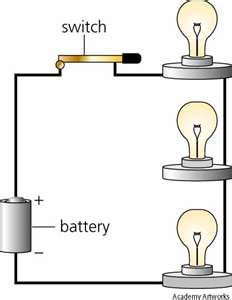 The circuit is open so there is no path for the current to travel.
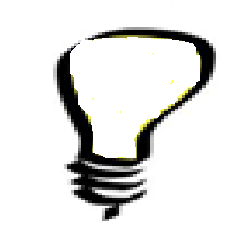 If current=0
Power=0
As power=EMF x Current
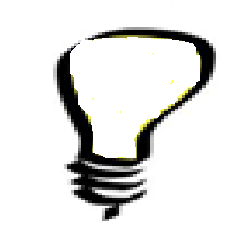 Parallel Circuit
Where could we put this bulb if we want to add it in parallel?
-ve
G
+ve
Parallel Circuit: Current
In a parallel circuit the current is split up throughout the different branches
B
=2 amps
-ve
Itotal=I1+I2+I3
A
=2 amps
G
+ve
Current through switch=4 amps
If the current through the switch is 4 amps, what is the current through the identical light bulbs A and B?
[Speaker Notes: Need to work this out why]
Parallel Circuit: Voltage
The potential difference in EMF across two points is called the potential difference.
Voltage in parallel circuits is equal across branches
This side
This side
A
A
A
1.5 volts
-ve
Voltage
=1.5 volts
G
1.5 volts
1.5 volts
1.5 volts
+ve
B
B
B
Parallel Circuit: Voltage
Voltage in parallel circuits is equal
What happens when we add another bulb?
This side
A
A
A
A
1.5 volts
1.5 volts
1.5 volts
-ve
Voltage
=1.5 volts
G
1.5 volts
+ve
B
B
B
B
(EMF)vtotal=V1=V2=V3
Parallel Circuits
If this bulb blows what happens to the other bulbs?
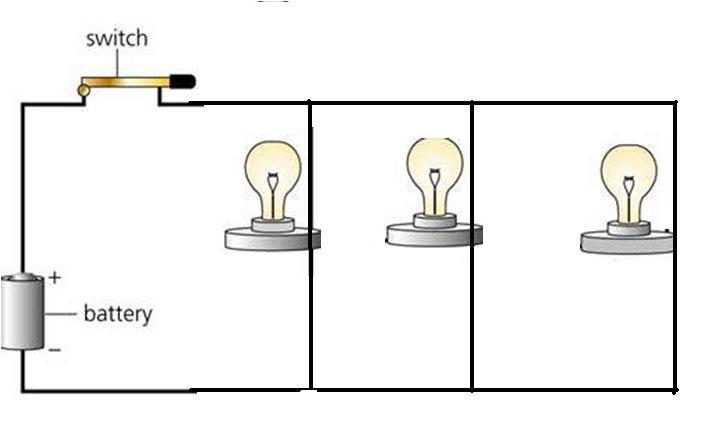 The circuit for that bulb is open but the circuit for the other two bulbs is ok